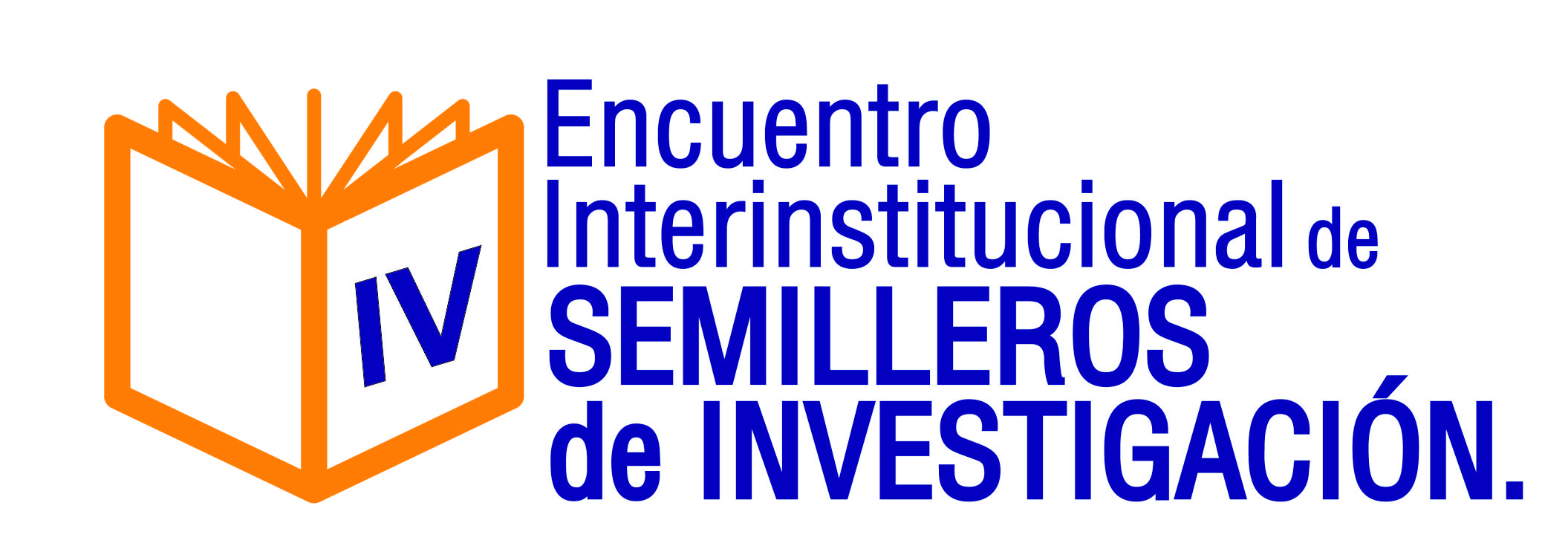 TITULO
RESULTADOS
INTRODUCCIÓN
.
OBJETIVOS
METODOLOGIA
CONCLUSIONES
REFERENCIAS
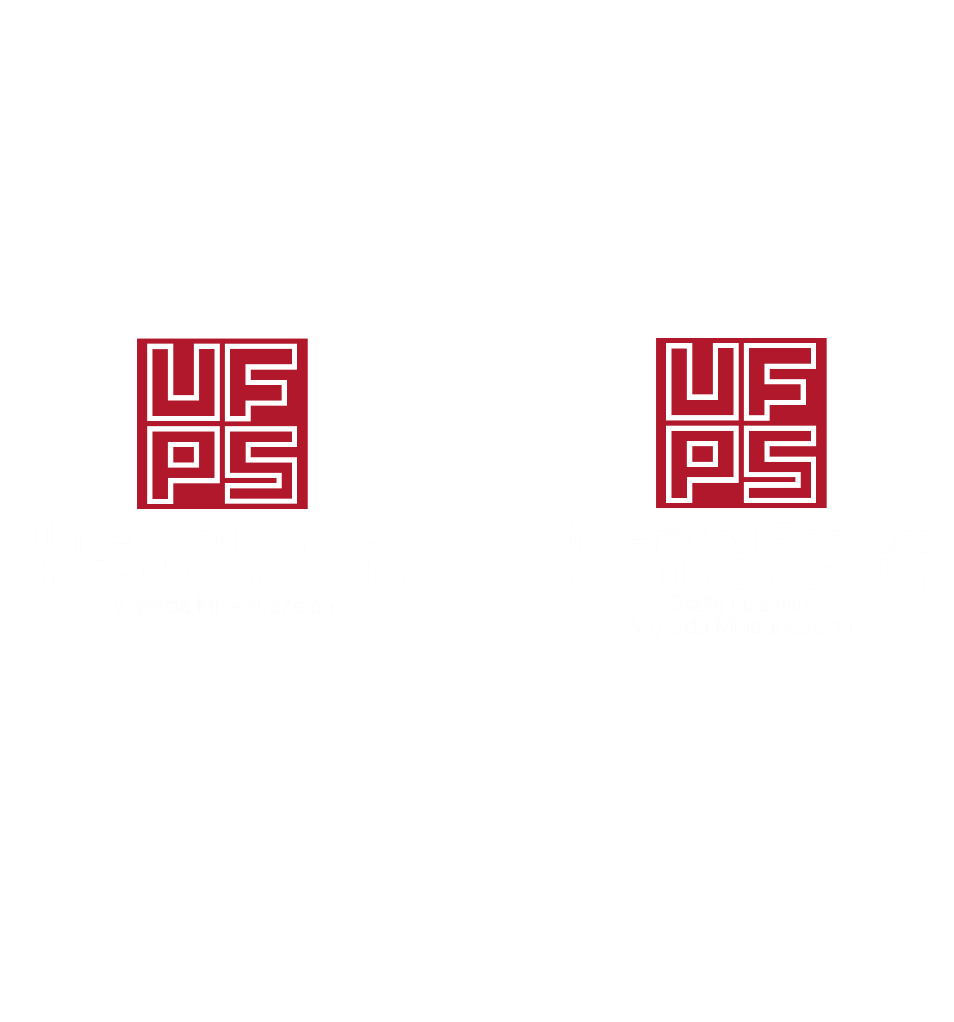 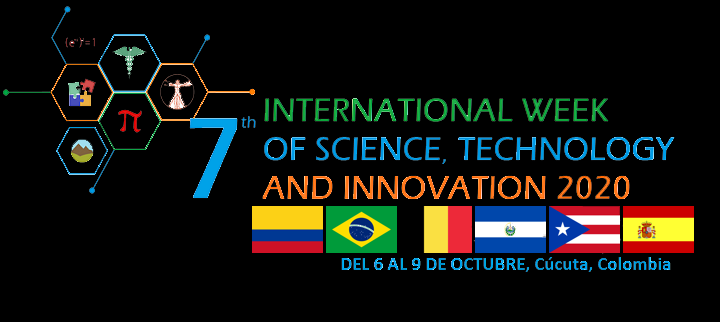 San José de Cúcuta, Colombia 
Noviembre de 2019